Smallpox
Name
Class
Professor
Date
Deciphering Key Words
“India-1 is the key show” refers to a stain of smallpox identified by the CDC in Atlanta
This virus was created in a Russian bioweapons laboratory and is being used by terrorists 
India 1 is also the call sign for the aircraft carrying the Prime Minister of India.
“Forecast is cloudy” indicates that the terrorists will likely spread the smallpox through aerosol
This method will allow the disease spread quickly to many different people
[Speaker Notes: Although the message that the terrorists provided was short, each word provided important information regarding their planned attack. From this message, it is clear that the terrorists plan to use some sort of bioweapon that they obtained from Russia in a terrorist attack. However, the details of the attack aren’t as clear and they used their words skillfully. Many of the words used during this transmission, such as “flashy symbols”, “abundance of flowers”, and “an opening night movie” indicates that an attack will occur in either a place with a large casino or the India 1 aircraft. It is unlikely that the India 1 is a target of their interest because terrorist groups generally have a neutral relationship with the Indian government. As a consequence, large casinos in the United States should be concerned about the potential attack. Since Las Vegas is a larger casino area than Atlantic City, it is reasonable to assume that the terrorists would aim for this area instead. In addition, the Las Vegas strip exudes a greater essence of “sin” that the terrorist groups may be aiming to eliminate on the basis of their religion.]
Smallpox as a Weapon
Smallpox is an infectious disease that can cause cold-like symptoms
The disease has potential to be deadly based on a populations availability of inoculations and tretments
Since the disease is spreadable through air naturally, it makes sense to spread it in aerosol form
Once people are infected initially, the disease can be spread from person to person through breathing and sneezing; once this occurs people will become infected exponentially
To be infectious, the smallpox virus typically needs to interact with mucous membrane cells
The infected patient first forms a rash, which turns into papules in the next 48 hours 
These symptoms become more widespread in the next 6 to 7 days and the papules become filled with fluid
At day 16, scabs become lesions
There is a 62% mortality rate following day 16
[Speaker Notes: While the smallpox disease was serious before the discovery of the cowpox inoculation, it is not typically a problem in the developed world. Despite this, it can be extremely deadly for those who have not received the disease; up to 62% percent of people who live with smallpox past day 16 will eventually die. However, it is interesting to note that those who survive the disease become resistant to future attacks. It is important to determine therefore, how many people have been inoculated with the disease in the target areas of Atlantic City and Las Vegas. If a majority of the population has received the vaccination, the terrorist threat is not a concern because since less people will make contact with the bioweapon who are actually capable of getting the disease, the disease spread will be minimal and well contained.]
Smallpox Clinical Information
To diagnose a patient as having smallpox, 
he or she should have a fever of 101
degrees Fahrenheit or greater, pustules,
and a rash
Treatments include vaccination, wound
therapy, fluid therapy, and ventilator care
The disease is preventable; people can 
be vaccinated with either a weakened smallpox 
virus or full blown cowpox virus; cowpox will facilitate
immunity without the potential of causing the disease in humans
It will be best to vaccinate as many people as possible with either vaccine to prevent the terrorist attack from succeeding; the task force should distribute these in mass quantities
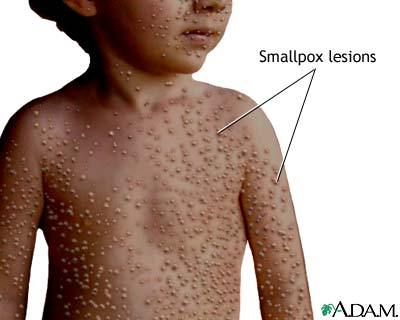 [Speaker Notes: Clinicians require the presence of the three symptoms mentioned above to diagnose smallpox. Smallpox has characteristic lesions that are very different from other health issues that cause lesions, like herpesvvirus. These lesions are typically spread throughout the body in later stages of the disease while lesions from other viruses typically localize to a single position. Most doctors require that their patients be inoculated with the smallpox virus, and many people receive the vaccine as children. It is therefore likely that the only people who have not received the virus are people without health insurance and people who don’t regularly go to the doctor. It is likely therefore, that this population should be targeted to receive a free vaccination on behalf of the state to prevent against the potential terrorist attack.]
Containing Smallpox Spread
Infected individuals will be first vaccinated to reduce symptoms and prevent spread to others; followup treatments will aim to alleviate their symptoms
This attack may be a hoax because ‘but no popcorn in sight’ could refer to a lack of money, police, or security
if the attack is indeed on either Las Vegas, Atlantic City, or an Air India flight, there will be plenty of preventative security measures; even the most novice terrorists would be aware of this
It is important to ensure that the maximal amount of vaccinations are produced based on laboratory capacity; in order to ensure the best effect of these vaccines, they will be distributed based on an areas population in an attempt to facilitate herd immunity so that people who are unable to receive the vaccine will still be protected
Media should be used to announce the availability of the vaccine and its importance for those who are currently not vaccinated
Mortuary care should be done in a way that those who died of smallpox are contained in a separate facility to prevent further spread; those who interact with the body should be informed that they need to be protected
Research as to how many people are currently vaccinated could help this situation so we can target only the people who haven’t received preventative care
The director should be concerned with the terrorists ability to receive the bioweapon from Russia; attempts should be made to prevent this in the future and we should consider how this could potentially affect our relationship with the country
[Speaker Notes: If the terrorist attack actually occurs, it’s important to find ways to minimize the spread of disease for those who are susceptible. Even with a free vaccination and distribution plan in place, we will not be able to treat everyone who has yet to receive the vaccine. In addition, the vaccine typically needs to have been administered a week or two before infection to be completely effective since the body needs time to make antibodies against the virus and store this information in its memory. As a consequence, it is important to quarantine the bodies of those who die from this illness. They need to be kept separately from corpses who died from other purposes, they should not be shown in an open casket, and the funeral home and family members must wear protective gear when viewing it or preparing it for burial. In addition, the corpse needs to be buried almost immediately after death and the places where it is stored needs to be regularly decontaminated. Cremations should be recommended for these kinds of deaths although it shouldn’t be absolutely required.]